Osobna higijena
Irena Eisenkohl Novaković 
bacc.med.techn.
Higijena
nauka o zdravlju, o očuvanju i unaprijeđenju zdravlja

osobna higijena – dio higijene

održavanje osobne higijene – čistoća tijela i sredine u kojoj boravimo
Održavanje osobne higijene – čistoća tijela
postupci održavanja osobne higijene provode se:

svakodnevno → dnevna njega
više puta dnevno → djelomična njega
povremeno → povremena njega

podjela njege: može biti dnevna, djelomična i povremena
Dnevna njega
pranje zubi

pranje do pojasa

pranje genitalija

češljanje

tuširanje
Djelomična njega
pranje zubi

pranje ruku

češljanje

pranje nogu

pranje genitalija
Povremena njega bolesnika
kupanje bolesnika u krevetu ili kadi

pranje kose

podrezivanje noktiju

brijanje

šišanje

depilacija
Koža
najveći organ tijela
ima tri sloja
epidermis
dermis/cutis
subcutis
    /hypodermis
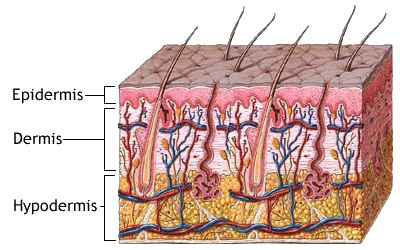 Epidermis
površinski sloj

građen je od epitelnog tkiva

na vrhu su rožnate stanice – mrtve stanice

ispod je sloj živih stanica

pigment melanin
Dermis/cutis - srednji sloj
građen je od vezivnog tkiva

elastin i kolagen

žlijezde znojnice i lojnice

korjen dlake

ogranci živčanih vlakana

ogranci krvnih i limfnih žila i kapilara
Subcutis/hypodermis
potkožno masno tkivo - podkožje
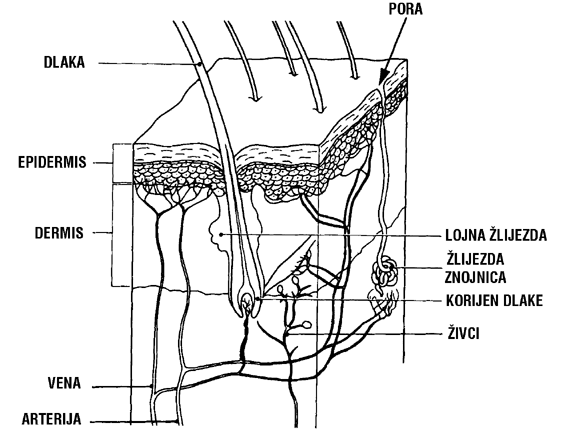 Funkcije kože
osjetna/senzitivna

zaštitna funkcija

termoregulacijska

ekskretorna/izlučivanje
Osjetna funkcija
toplo

hladno

bol

dodir

u svim slojevima kože imamo ogranke živčanih vlakana
Zaštitna funkcija
Štiti od:
 
mehaničkih povreda
kemijskih povreda
bioloških povreda
UV zraka

znoj, loj, podkožno masno tkivo, rožnate stanice


ozljeda kože → ulazna vrata za infekciju
Termoregulacija
održavanje stalne tjelesne temperature od 36-37°C (normotermija – normalna tjelesna temperatura)

vazokonstrikcija→ stiskanje krvnih žila (čuvamo toplinu)
vazodilatacija→ širenje krvnih žila (odavanje topline)

žlijezde znojnice 
znoj nas hladi
sastav znoja: voda, sol, štetne tvari- otrovi
Ekskretorna
žljezde znojnice i lojnice

znoj nas hladi
loj podmazuje kožu i daje joj elastičnost

bez loja koža bi bila suha i ispucana- ragade→ulazno mjesto za mikroorganizme
Osnovne higijenske navike
održavanje čistoće tijela (pranje, kupanje, tuširanje, češljanje, šišanje)

nošenje pravilne odjeće i obuće

podizanje otpornosti organizma (pravilna prehrana, tjelovježba, sport, rekreacija, pravilno kupanje i sunčanje, boravak na svježem zraku)

čuvanje od štetnih utjecaja okoline (mikroorganizmi, UV zrake-sunce, smog, štetni plinovi, alergeni, kiša, snijeg, tuča)
Razlozi za održavanje osobne higijene
fiziološki- da se održe normalne/fiziološke funkcije kože

kulturno-estetski –da budemo prihvaćeni u okolini

higijensko-epidemiološki –spriječavamo pojavu i razvoj bolesti